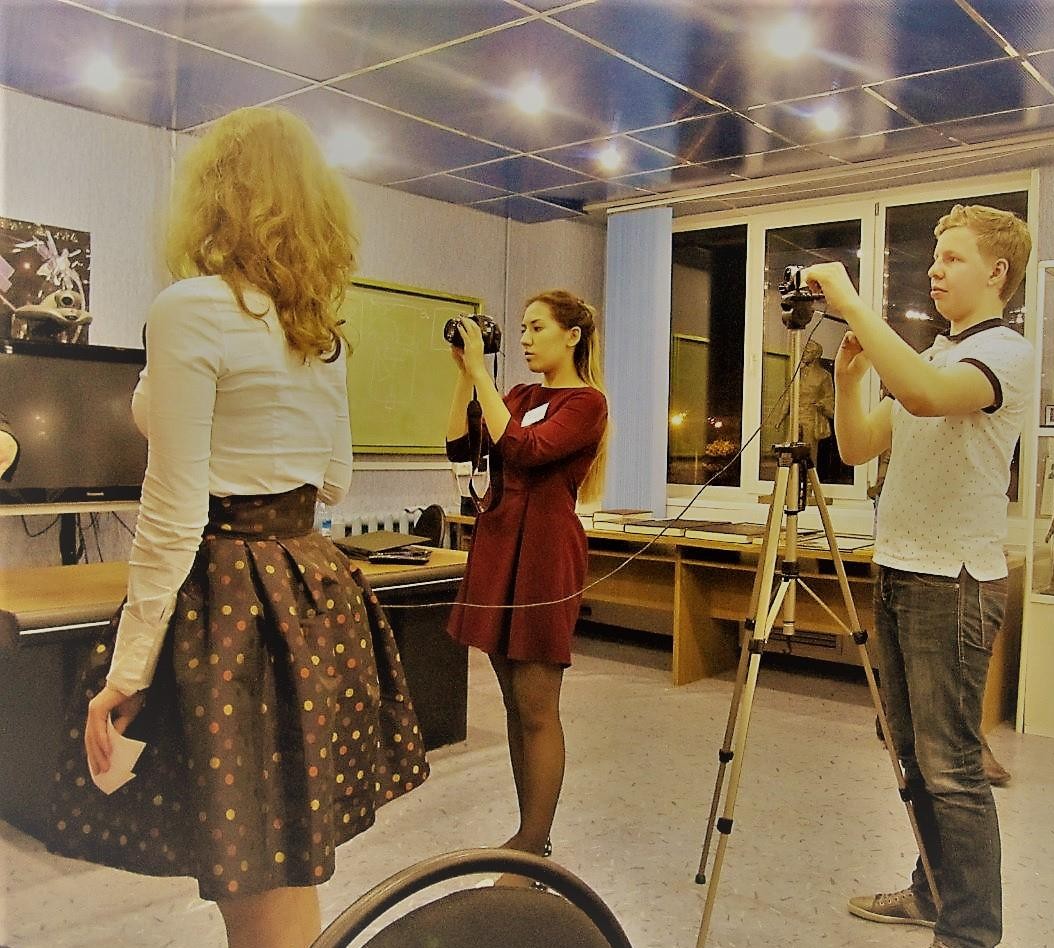 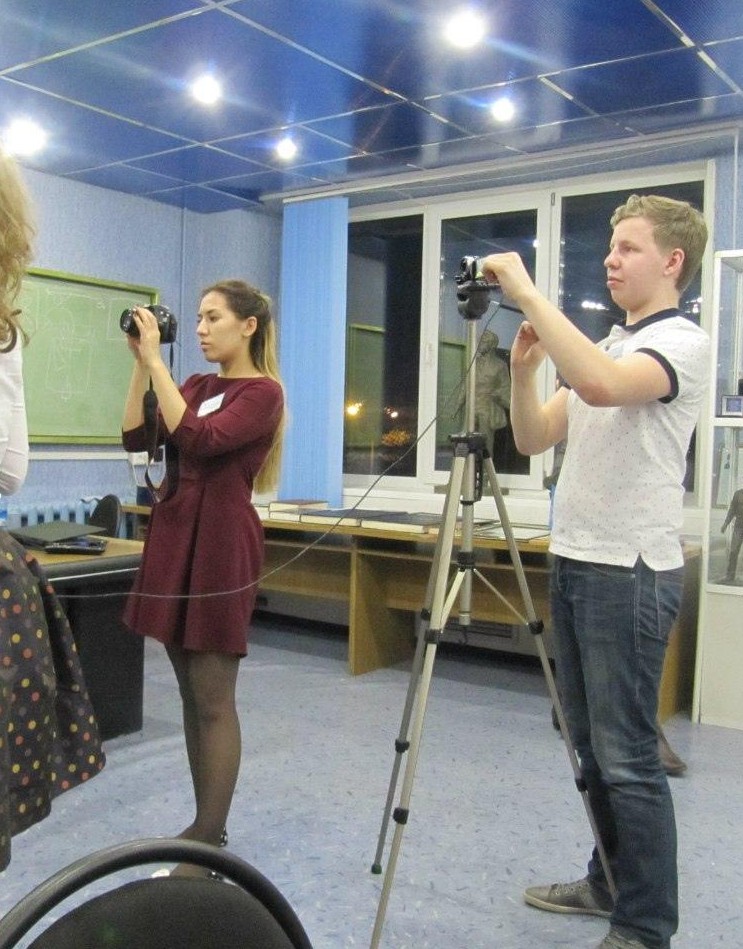 МУНИЦИПАЛЬНОЕ АВТОНОМНОЕ ОБЩЕОБРАЗОВАТЕЛЬНОЕ УЧРЕЖДЕНИЕ
" ЛИЦЕЙ"
ДЕТСКАЯ СТУДИЯ ТЕЛЕВИДЕНИЯ  КАК РЕСУРС ЛИЧНОСТНОГО  РАЗВИТИЯ УЧАЩИХСЯ И  ФОРМИРОВАНИЯ ГОРОДСКОГО  (РЕГИОНАЛЬНОГО)  ИНФОРМАЦИОННОГО  ПРОСТРАНСТВА

г. Лесной, 2020
ЦЕЛИ ПРАКТИКИ
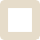 Социализация и интеграция обучающихся в социальную среду  школы и города, расширение социальных связей подростков,  формирование их активной гражданской позиции.

Активная профессиональная самоидентификация обучающихся.

Развитие информационного пространства МАОУ «Лицей», города,  городов присутствия ГК «Росатом» и создание позитивного образа  Лесного в этом
пространстве.s
Построение  механизмов  взаимодействия  обучающихся со  школьниками разных  возрастов, жителями  города,  официальными  лицами.
Съемка образовательных  событий,  инициированных  образовательными  учреждениями.
Обучение студийцев  на теоретическом и  практическом уровне  основам  тележурналистики.
ЗАДАЧИ
Формирование  информационной  открытости  образовательной  системы города в  информационном  пространстве ГО «Город  Лесной».
Создание условий для  профессиональных  проб, возможности  публиковать результат  данных проб на  каналах Спектр-МАИ,  Атом ТВ.
Формирование  осознанного участия  обучающихся в жизни  школы и
города.
ТВ-СТУДИЯ "ЭЛИТ"
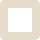 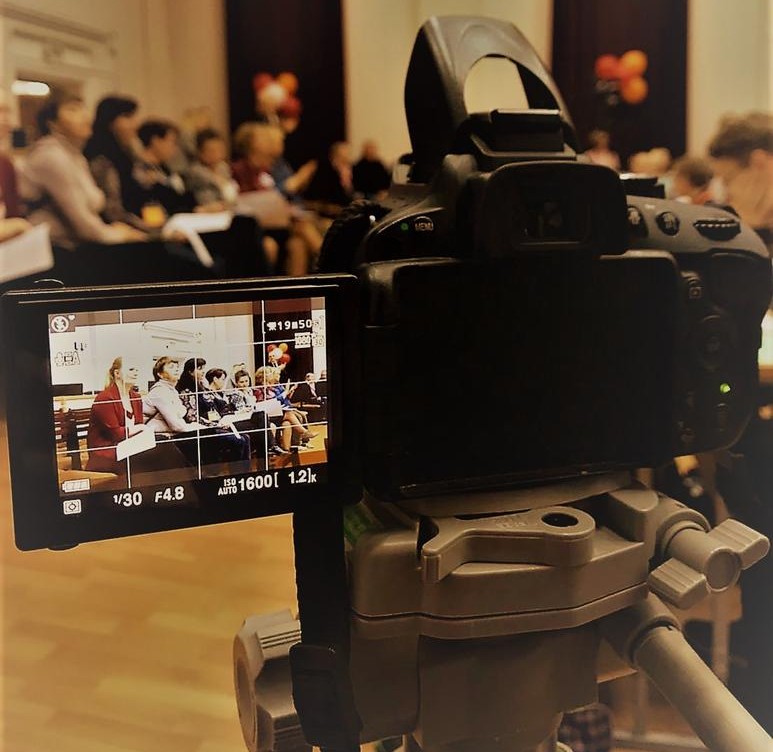 Студия работает на базе МАОУ "Лицей"  (кружок - 7 часов в неделю). Занимаются в ней  учащиеся 5-11 классов.
Также для старшеклассников есть курс по  выбору "Тележурналистика" (35 часов).
Студийцы имеют возможность не только  публиковать сюжеты, но и участвовать в  профессиональных конкурсах.
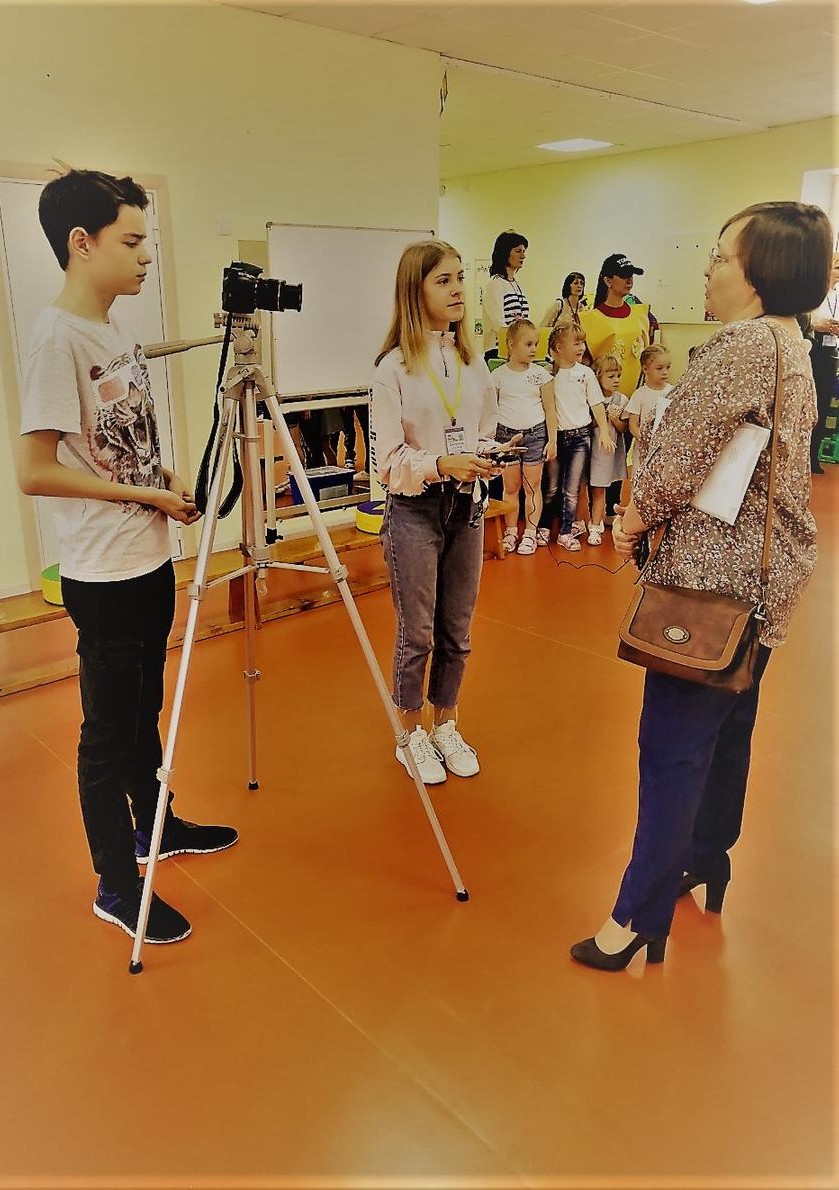 УЧАСТНИКИ  ПРАКТИКИ
Обучающиеся 5-11 классов  Администрация лицея
Педагогический коллектив МАОУ «Лицей»  Образовательные учреждения ГО «Город  Лесной»
СМИ проекта «Школа Росатома» «Атом ТВ»  Студия местного телевидения СПЕКТР-МАИ
Уровни компетенции
НАЧАЛЬНЫЙ
Экскурсия на студию  СПЕКР-МАИ.
Теоретические и  практические занятия по  основам  тележурналистики.
Профессиональные  пробы с наставником (с  руководителем/старшим  студийцем)/  сопровождение пробы от  начала до конца.
СРЕДНИЙ
Экскурсия на областную  телестудию.
Самостоятельная  профессиональная проба  под наблюдением  (оказывается необходимая  помощь).
Погружение – стажировка  (создание сюжета в паре/  группе со студийцами  разных уровней).
ВЫСОКИЙ
Наставничество (руководство  профессиональными пробами  студийцев начального уровня).
Волонтерство (руководство  профессиональными пробами  сверстников в ходе профильной  смены «PRO-атом», компетенция
«Мультимедийная журналистика»).
Погружение – съемочный день  (создание сюжета/ ряда сюжетов  на выезде). Деятельность по  собственному замыслу.
РЕЗУЛЬТАТЫ ПРАКТИКИ
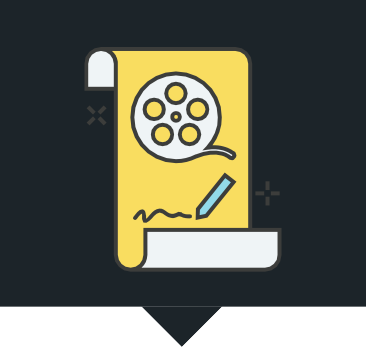 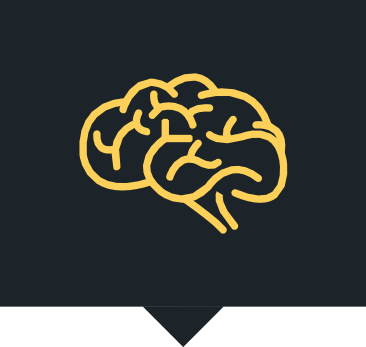 29
студийцев
94
снятых сюжета
27
съемок  событий для  архива
79
публикаций на  Атом ТВ
6 лет  работы студии
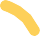 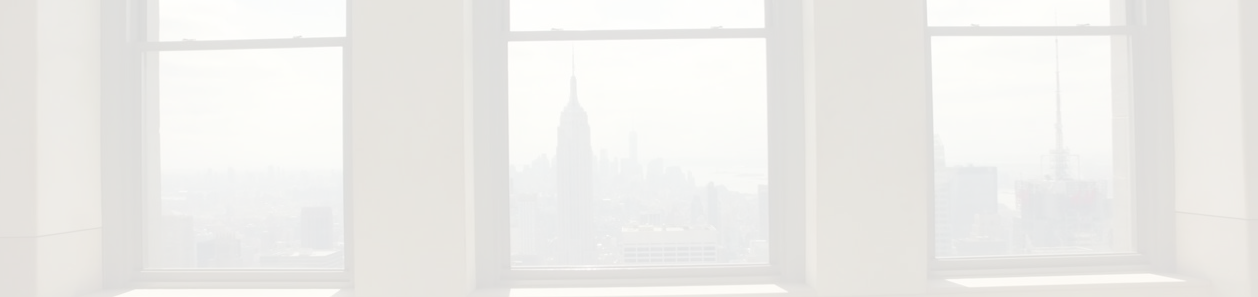 ВЫГОДОПОЛУЧАТЕЛИ
ОБРАЗОВАТЕЛЬ  НЫЕ  УЧРЕЖДЕНИЯ
Создание положительного  образа организации,  увеличение баллов по  критерию «СМИ» в  рейтинге на кубок «Школы  Росатома», реклама
ЖИТЕЛИ  ГОРОДА
Получение  информации о  событиях в  образовательных  учреждениях города
СТУДИЙЦЫ
РОДИТЕЛИ  СТУДИЙЦЕВ
Получение их  детьми  профессиональных  навыков, активная  социализация детей,  занятость в  свободное
время
МАОУ
"ЛИЦЕЙ"
Формирование  информационной  открытости учреждения,  создание положительного  образа организации,  реклама,
отчетность по событиям,  инициированным  проектом «Школа  Росатома»
Овладения  профессиональными  навыками,  возможность участия  в профессиональных  и социальных пробах.
Ресурсы,
необходимые для внедрения практики
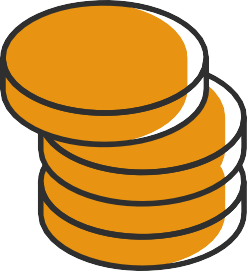 Материально-  технические
М И Н И М А Л Ь Н Ы Й К О М П Л Е К Т  А П П А Р А Т У Р Ы	- Д Л Я
О Б У Ч Е Н И Я И
П Р О Ф Е С С И О Н А Л Ь Н Ы Х П Р О Б  С Т У Д И Я – М Е С Т О Д Л Я
Р А Б О Т Ы С Т У Д И Й Ц Е В
Кадровые
С П Е Ц И А Л И С Т Ы ,  В Л А Д Е Ю Щ И Е  О С Н О В А М И
Т Е Л Е Ж У Р Н А Л И С Т И К И , -
Д Л Я О Б У Ч Е Н И Я  С Т У Д И Й Ц Е В
Финансовые
Ч А С Ы В У Ч Е Б Н О М П Л А Н Е  С Р Е Д Н Е Й Ш К О Л Ы ( К У Р С  П О В Ы Б О Р У ) И / И Л И
Д О П О Л Н И Т Е Л Ь Н О Г О
О Б Р А З О В А Н И Я ( К Р У Ж О К ) -  О П Л А Т А Т Р У Д А П Е Д А Г О Г А -  Р У К О В О Д И Т Е Л Я С Т У Д И И
РУКОВОДИТЕЛЬ ПРОЕКТА
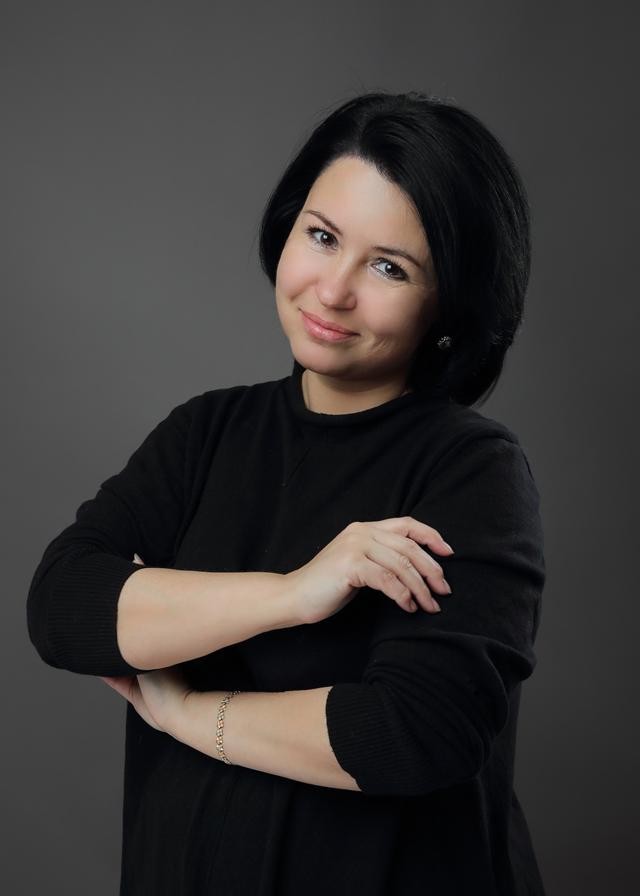 Максимова  Светлана Александровна
УЧИТЕЛЬ РУССКОГО ЯЗЫКА И ЛИТЕРАТУРЫ,
РУКОВОДИТЕЛЬ ТВ-СТУДИИ